Lecture 23: Reliable Storage
CS 105		       		       December 5, 2019
File System Goals
Persistence: maintain/update user data + internal data structures on persistent storage devices

Flexibility: need to support diverse file types and workloads

Performance: despite limitations of disks

Reliability: must store data for long periods of time despite OS crashes or hardware malfunctions
Types of Failures
Isolated Disk Sectors
Transient: data corrupted but new data can be successfully written to / read from sector 
Permanent: physical malfunction (magnetic coating, scratches, contaminants)
Full Disk Failure
Damage to disk head, electronic failure, wear out
Data Corruption
data corruption can be caused by write interference, head height, leaked charge, cosmic rays, etc.
approximately one sector will be corrupted per 10^14 bits read (about a 2% chance if you read a 2TB disk)
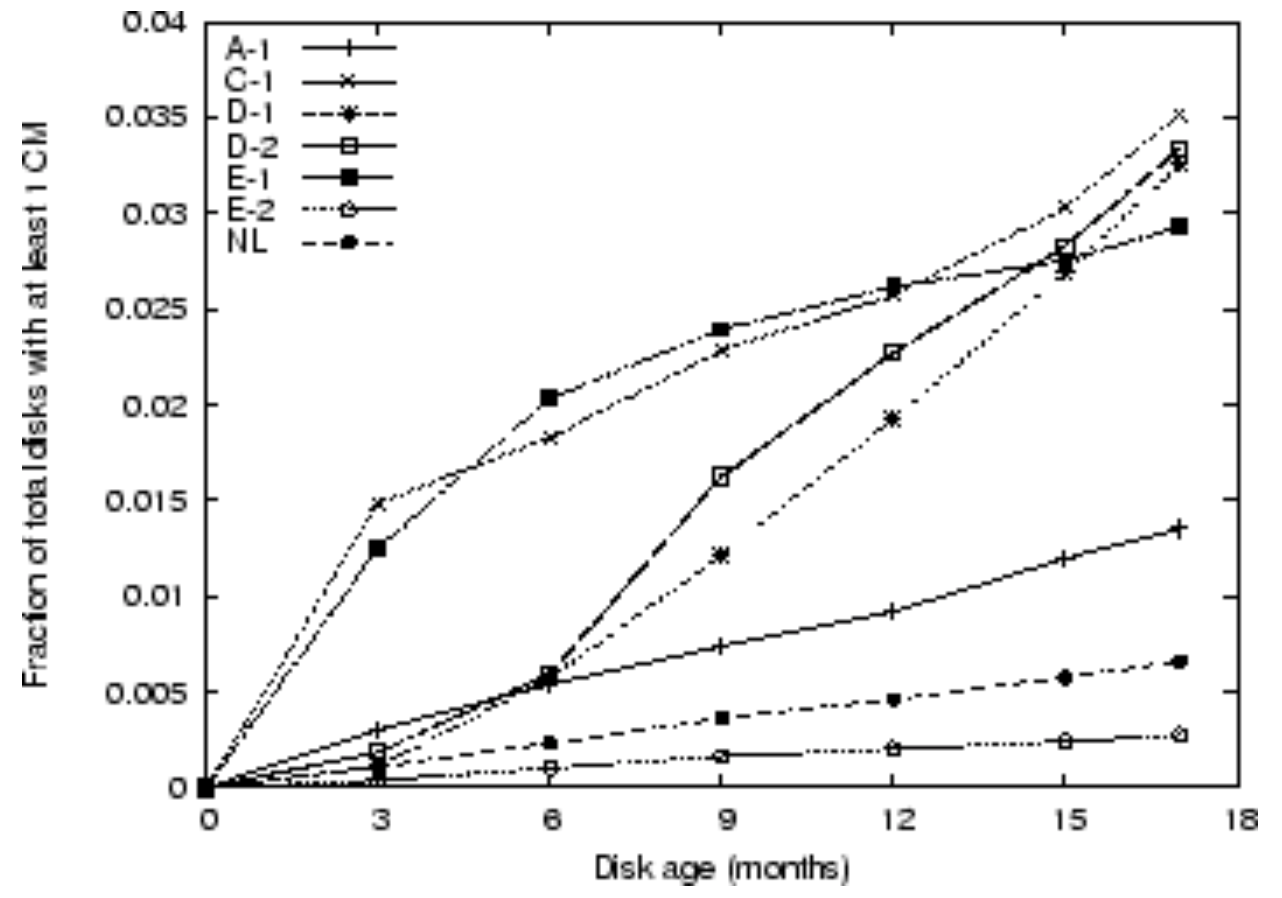 [Speaker Notes: https://www.usenix.org/legacy/event/fast08/tech/full_papers/bairavasundaram/bairavasundaram_html/main.html]
Checksums
a checksum is the result of a function that takes a chunk of data (e.g., a 4KB block) and returns a short summary (e.g., 4 or 8 bytes)
File systems can store checksums for metadata and/or file contents

Example: 
xor
addition
Fletcher check-sum
cyclic redundancy check (CRC)
[Speaker Notes: CRC: treat block as int, store value mod k]
XOR-based Checksum
Consider a 16-byte data block


Represented in binary, we get




We then perform an XOR over each column to compute the checksum
365e
c4cd
ba14
8a92
ecef
2c3a
40be
f666
00110110
01011110
11001101
11000100
10001010
10111010
00010100
10010010
11101100
11101111
00111010
00101100
11110110
01000000
10111110
01100110
00100000
00011011
00000011
10010100
= 0x201b9403
[Speaker Notes: Advantages: cheap and easy, but it won't detect all corruptions]
Using Checksums
Latent-Sector Errors
latent-sector errors arise when a disk sector (or group of sectors) has been damaged in some way
Example: head crash
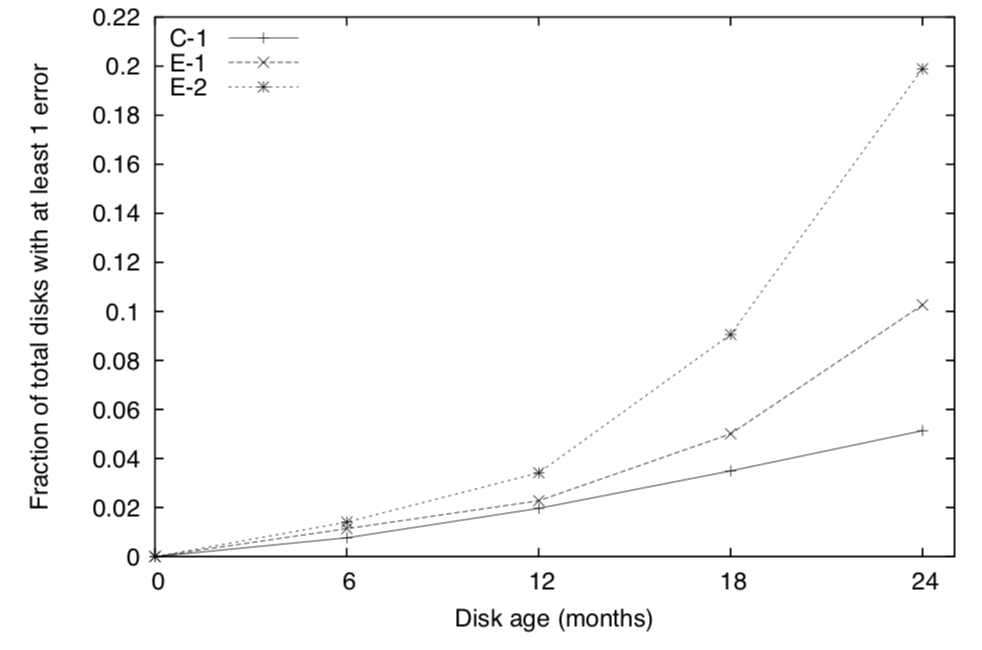 Error Correcting Codes
an error-correcting code is a redundant encoding of data that allows information to be recovered from a corrupted copy

used by disks to automatically correct for disk errors

balances storage overhead versus error rate
Read-Solomon Coding
365e
c4cd
ba14
8a92
ecef
2c3a
40be
f666
Full Disk Error
Damage to disk head, electronic failure, wear out
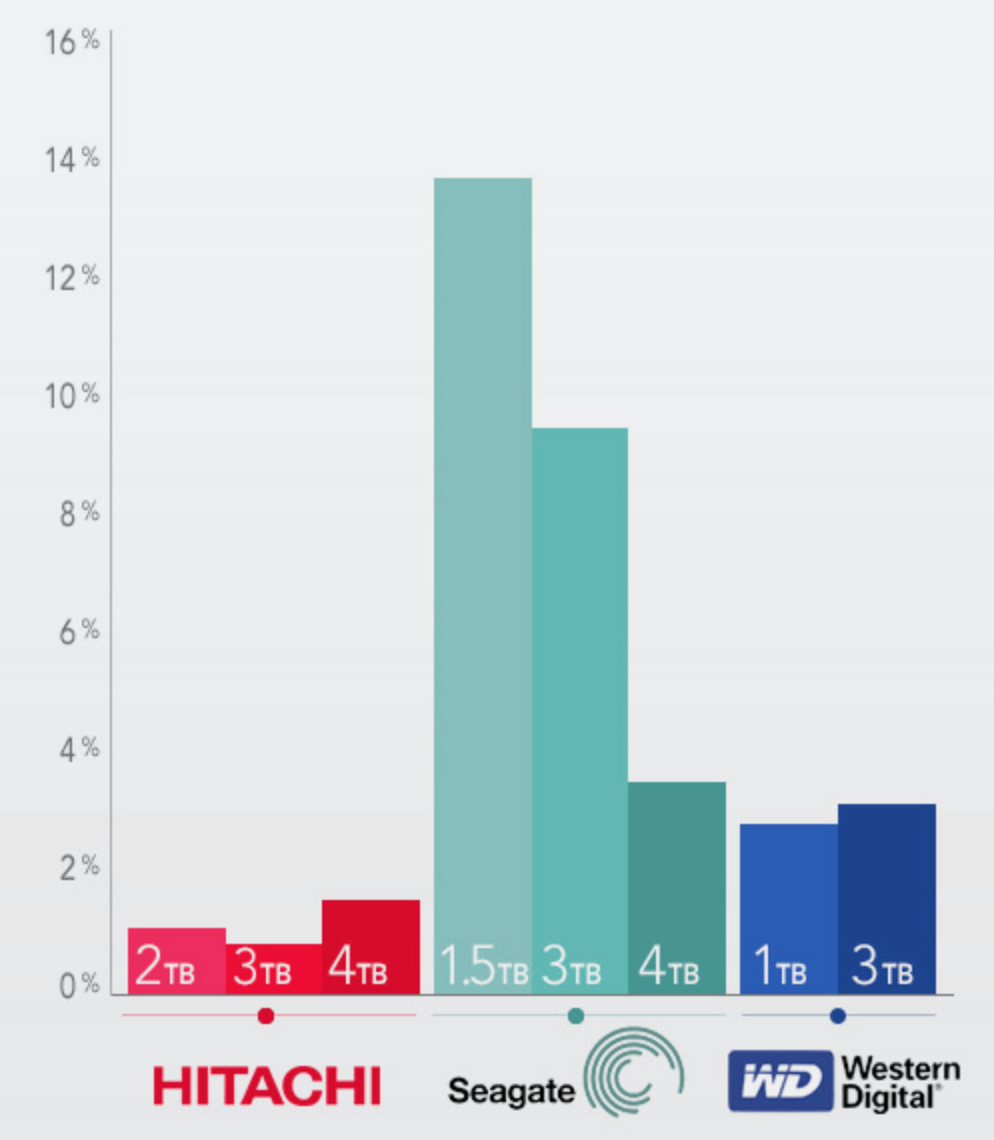 RAID
a redundant array of inexpensive disks (RAID) is a system that spreads data redundantly across multiple disks in order to tolerate individual disk failures
RAID-1: Mirroring
Each block is stored on 2 separate disks.
Read either copy
If error is detected, read other copy
write both copies (in parallel)
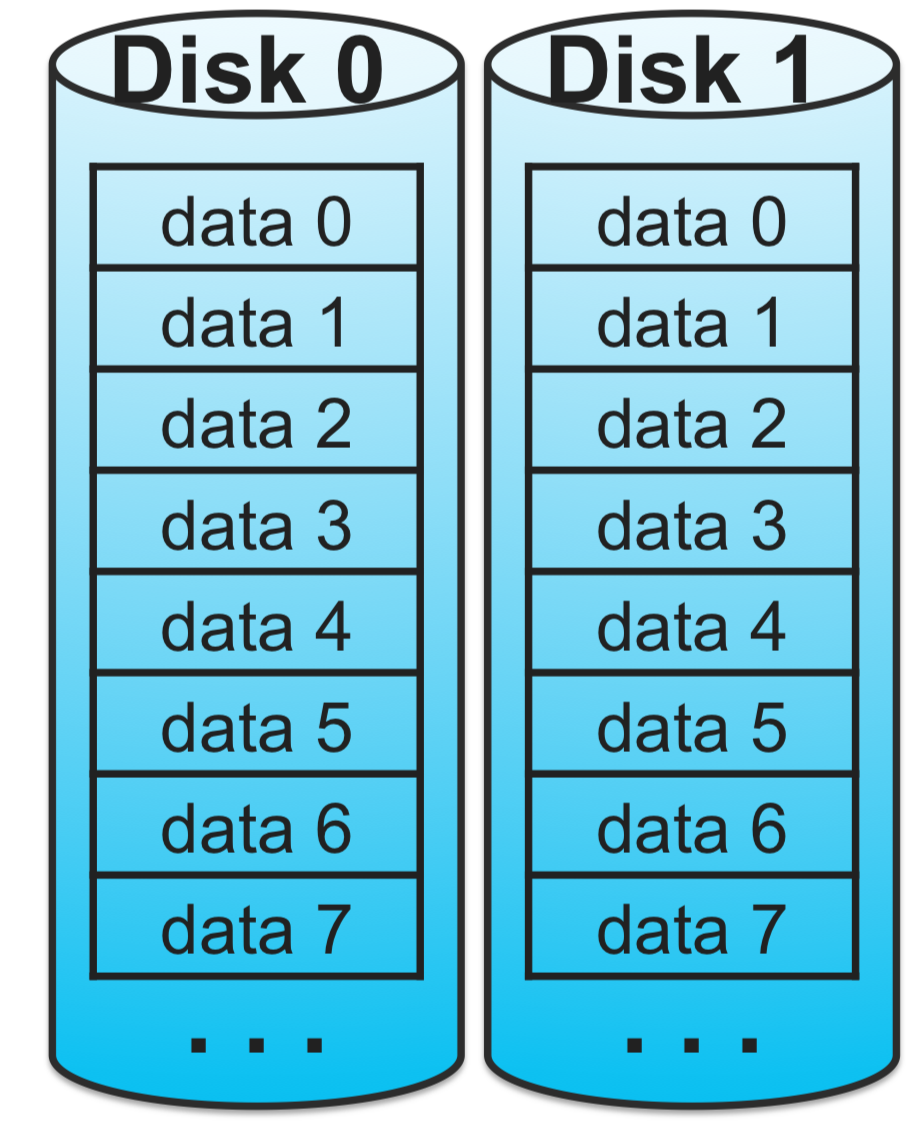 RAID-4: Parity for Errors
block-level striping with a dedicated parity disk
RAID-2 and RAID-3 are variants that stripe at the bit and byte levels (not used in practice)
parity disk becomes the bottleneck
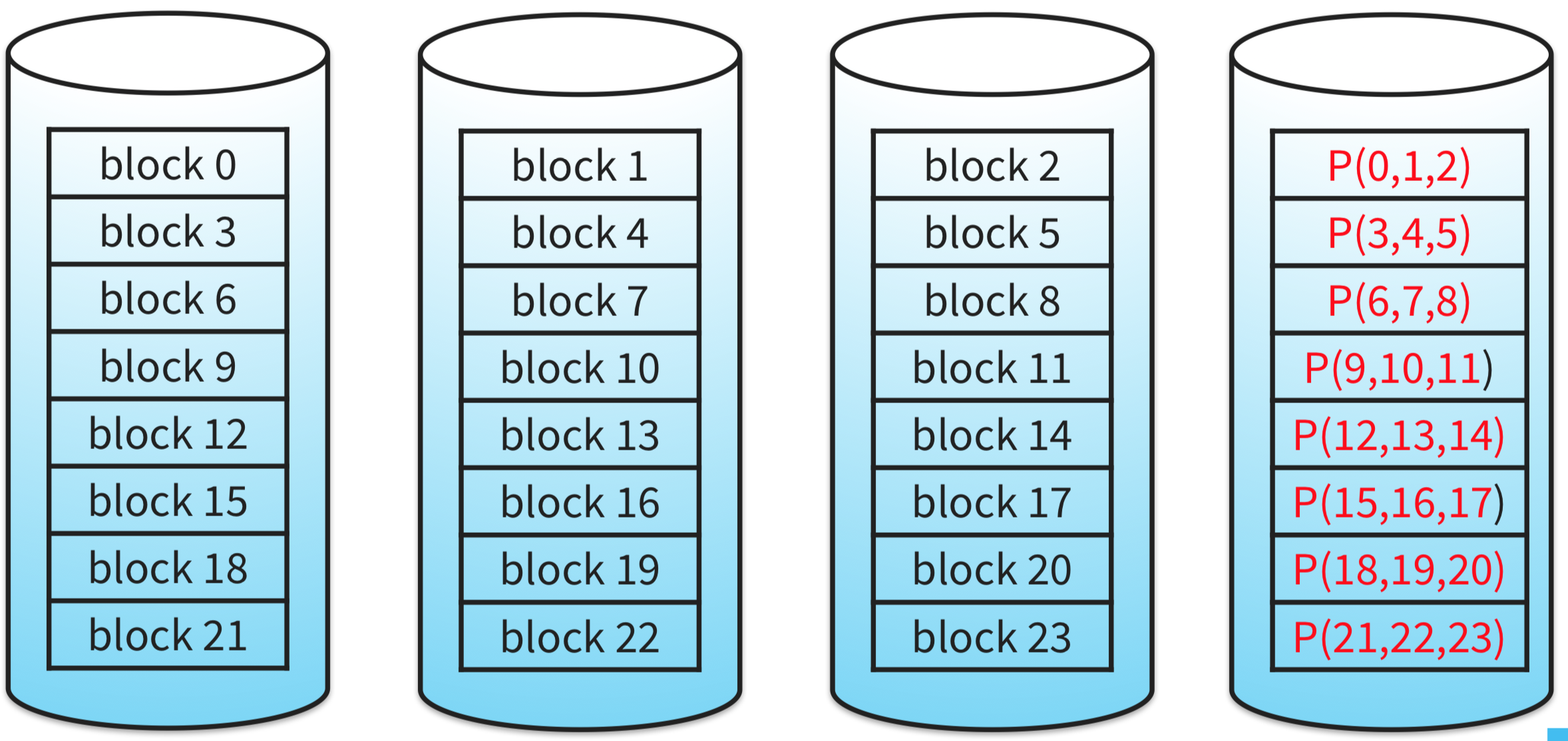 RAID-5: Rotating Parity
write-load for parity block spread across all disks
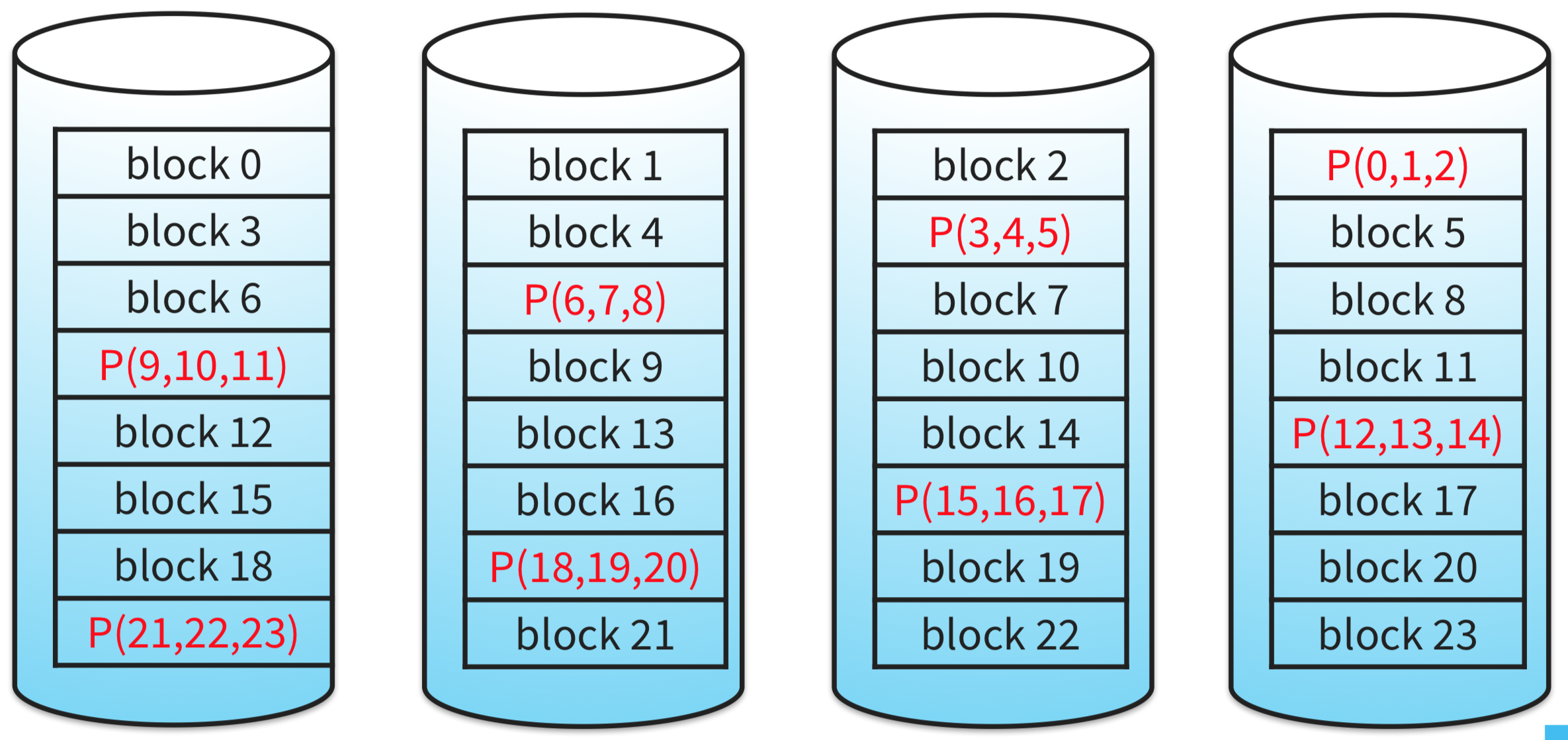 Scrubbing
most data is rarely accessed
many systems utilize disk scrubbing, that is , periodically reading through every block of the system and checking whether checksums are still valid
Tolerating Crash Failures
If a processor crashes then only some blocks on a disk might get updated.
Data is lost
On-disk data structures might become inconsistent. 
E.g.
starting state: A, B 
update: A -> A’ and B -> B’
Possible result when there is a crash: A, B’ or A’, B 
Solutions:
Add fsync: programmer forces writes to disk 
Detect and recover
Fault-tolerant disk update protocols
File System Consistency Checks
fsck (UNIX) & scandisk (Windows) 

observation: writing a new data block involves 3 writes (write data block, update freelist, update inode)

Detection Algorithm for File Blocks:
Build table with info about each block 
initially each block is unknown (except superblock) 
Scan through the inodes and the freelist 
Keep track in the table
If block already in table, note error 
Finally, see if all blocks have been visited
Fault-tolerant Disk Update
Use Journaling (aka) Write-Ahead Logging 

Idea: Protocol where performing a single disk write causes multiple disk writes to take effect. 

Implementation: New on-disk data structure (“journal”) with a sequence of blocks containing updates plus …
Journal-Update Protocol Step
write x; write y; write z 
E.g., write to inode, write to freelist (bitmap), write to datablock

implemented by:
Append to journal: TxBegin, x, y, z
Wait for completion of disk writes.
Append to journal: TxEnd
Wait for completion of disk write.
Write x, y, z to final locations in file system 

Recovery protocol for TxBegin ... TxEnd:
if TxEnd present then redo writes to final locations
else ignore journal entries following TxBegin